SII-14: Implementación Regional de Herramientas para el Seguimiento de Compromisos de Gestión y Metas de Cobertura
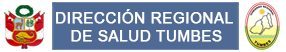 Año 2017
Información de Metas de Cobertura
Tumbes: Número de Niñas y Niños < de 1 año con CRED, Vacuna Rotavirus y Neumococo, MMN y DNI Ámbito FED –Región Tumbes – Año 2016
Fuente: SIS 2016 
Cubo: 05Infant_201612v4
Procesado: Marzo 2017
Tumbes: Proporción Número de Niñas y Niños < de 1 año con CRED, Vacuna Rotavirus y Neumococo, MMN y DNI Ámbito FED –Región Tumbes – Año 2016
Fuente: SIS 2016 
Cubo: 05Infant_201612v4
Procesado: Marzo 2017
Tumbes : Número de menores de 12 meses afiliados al SIS de Distritos de quintiles 1 y 2, que reciben paquete completo – Año 2016
Fuente: SIS 2016 
Cubo: 05Infant_201612v4
Procesado: Marzo 2017
Número de Gestantes con paquete de atención integral Distrito quintil 1 y 2, departamento Tumbes – Año 2016
Fuente: SIS 2016 
Cubo: 03gest02_apn_201612v1
Procesado: Marzo 2017
Proporción de Gestantes con paquete de atención integral Distrito quintil 1 y 2, departamento Tumbes – Año 2016
Fuente: SIS 2016 
Cubo: 03gest02_apn_201612v1
Procesado: Marzo 2017
Número de Gestantes con Parto con 4 Atenciones con Suplemento de Hierro y Acido Fólico y con 4 Pruebas en el Primer Trimestre Distrito quintil 1 y 2, departamento Tumbes – Año 2016
Fuente: SIS 2016 
Cubo: 03gest02_apn_201612v1
Procesado: Marzo 2017
Proporción de Gestantes con Parto con 4 Atenciones con Suplemento de Hierro y Acido Fólico y con 4 Pruebas en el Primer Trimestre Distrito quintil 1 y 2, departamento Tumbes – Año 2016
Fuente: SIS 2016 
Cubo: 03gest02_apn_201612v1
Procesado: Marzo 2017